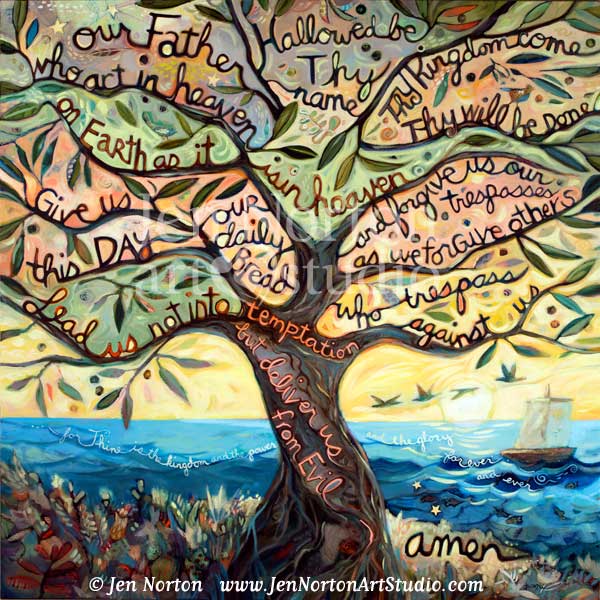 Miatyánk, ki vagy?
az Úr imája, mint hétnapos teremtéstörténet (Lk 11,1-4)
1. NapMi atyánk, aki a mennyekben vagy, szenteltessék meg a te neved.
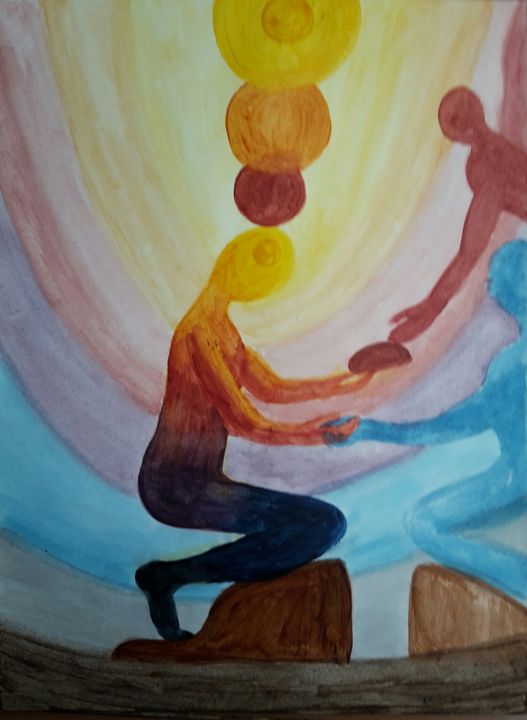 2. NAP
JÖJJÖN EL
 A TE 
ORSZÁGOD.
3. nap.Legyen meg a te akaratod, amint a mennyben, úgy a földön is.
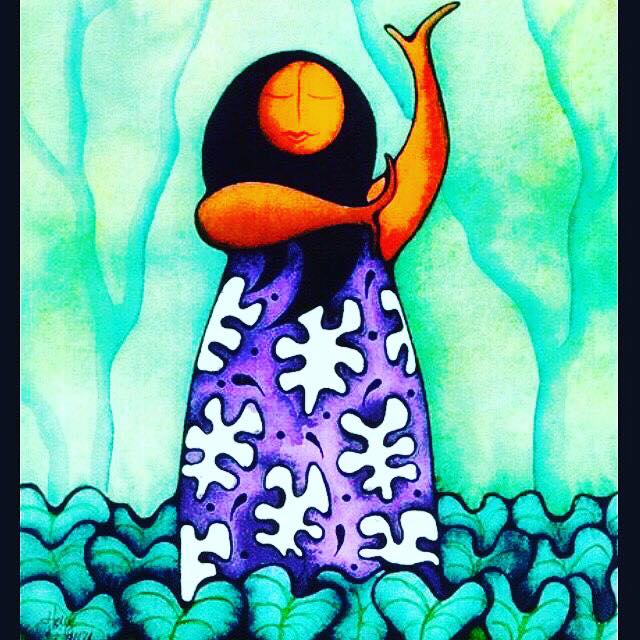 4. NAP
MINDENNAPI 
KENYERÜNKET 
ADD MEG 
NEKÜNK 
MA.
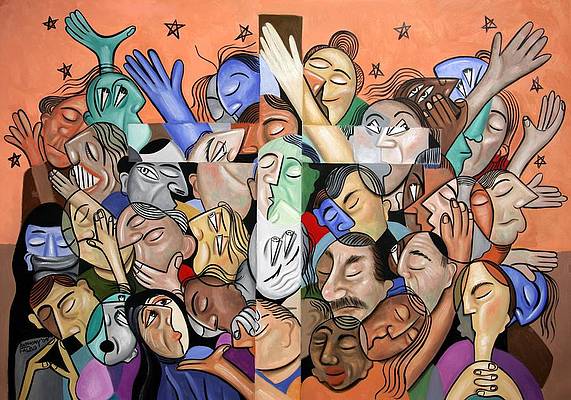 5. NAP
BOCSÁSD MEG VÉTKEINKET, MIKÉPPEN MI IS MEGBOCSÁTUNK AZ ELLENÜNK VÉTKEZŐKNEK.
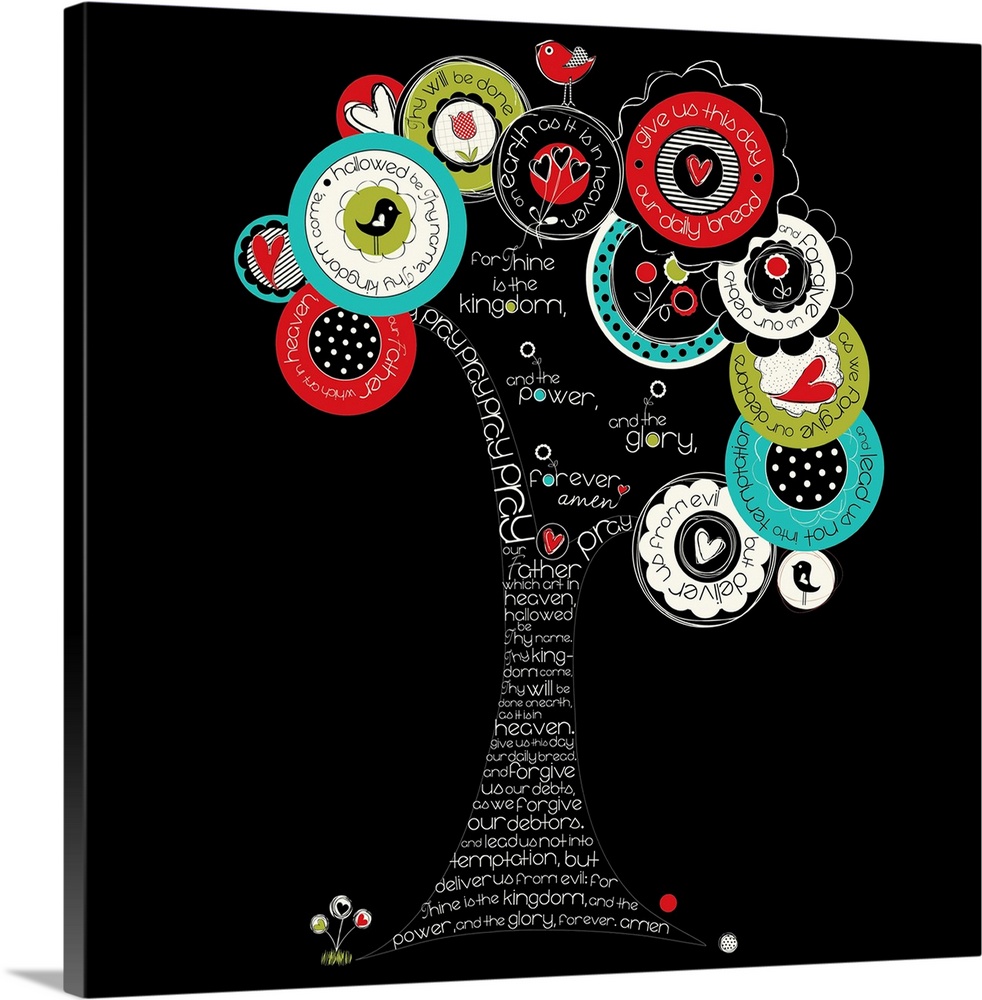 6. napNe vígy minket kísértésbe, de szabadíts meg a gonosztól.
7. Nap
Mert tied
az orszag, 
a hatalom, 
és a
dicsőség 
mindörökké. 
Ámen.